Note: We have hearing devices
For enhanced listening
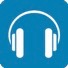 Lake Oswego Rotary
Club Meeting June 8, 2015
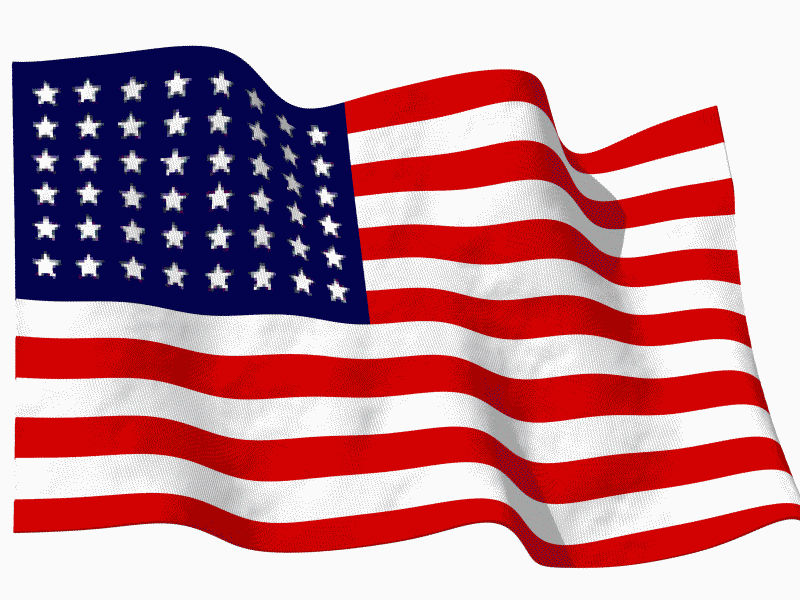 The Pledge
[Speaker Notes: Honoring the Flag Day]
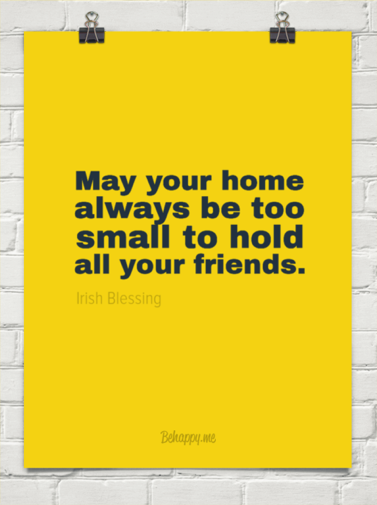 Welcome                                    Visitors & Guests
Jackie MacGregor
Taylor Mur Jackie MacGregor
Taylor Murdoch
Randy Harvey
doch
Randy Harvey
Rotary Day at Farmers Market
Lake Oswego, Kruse Way, Rotaract & Interact
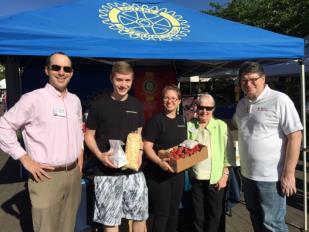 Interact
Radhika Subrahmanyan
Johanna Brunson Eric SasadeuszDavid Boden
Rotaract
Carmen Nunez 
Daniel Spalding
Pedro Nunez
Keisha Shippy
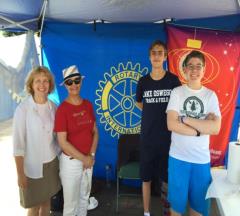 Kruse Way Rotary
 Jackie MacGregor
Taylor Murdoch
Randy Harvey
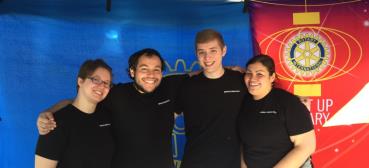 Rotary Day at Farmers Market
Lake Oswego Rotary
Nell Diamond – Chair
Malcolm Mathes 
Matthys Heyns
Don Nussmeier
Lynne Larson
Beth Levich
 Faye Tarzaban 
Bob Liddell
Bob Nemhauser
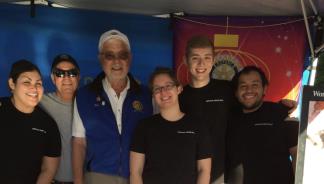 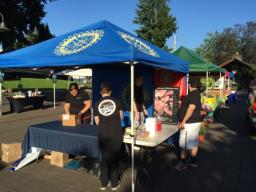 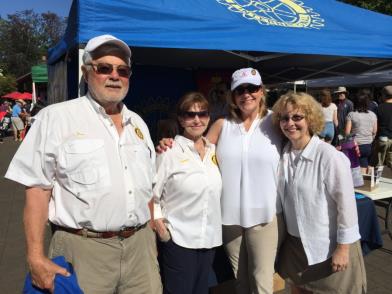 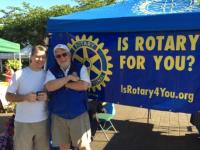 Rotary on the Road - City of Lake Oswego
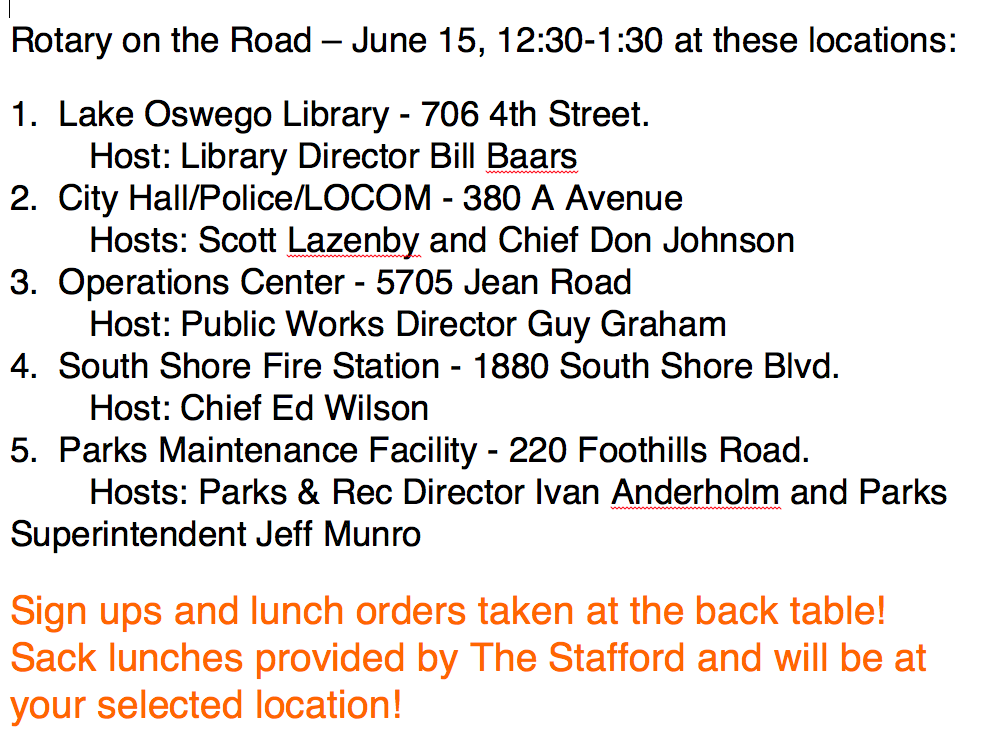 Transition
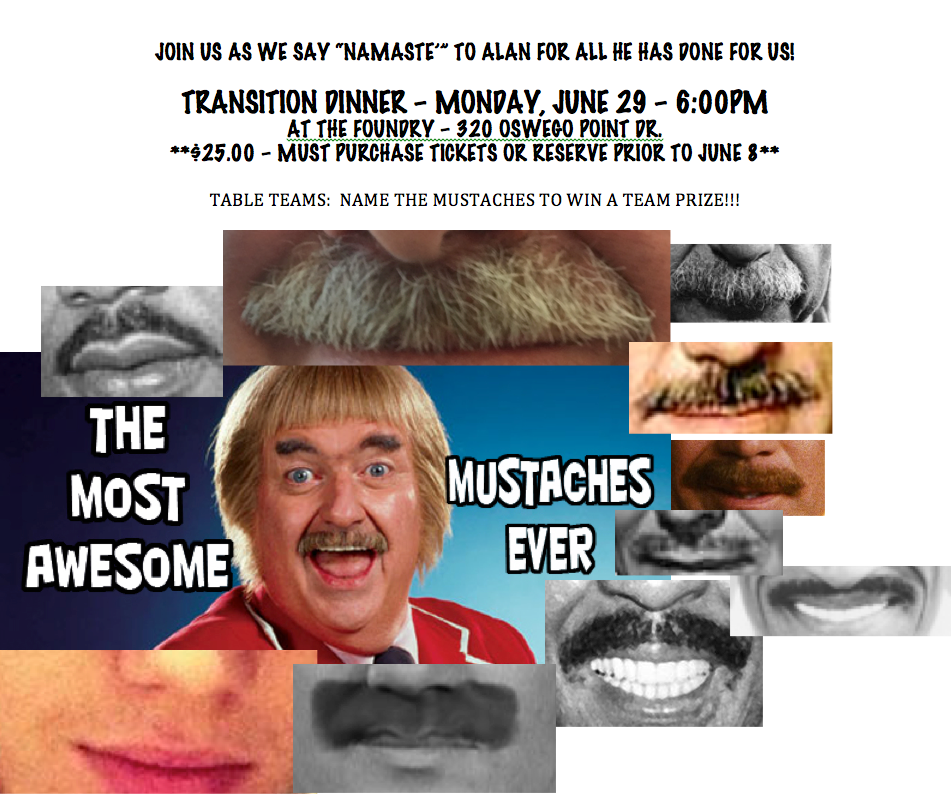 Party
Rotary Events
The LORC's Fiction Book Club Tuesday, June 9, 7:00 pm
	at Curtis & Jacquie's house, 17022 Crestview Drive, LO, to discuss The Tin Drum, by Gunther Grass.  All are welcome!

“Rotary on the Road”, June 15th 12:30 PM

Rotary Lobster Feed and Charity Auction June 20th  - 5:00PM

No Rotary Meeting on June 22nd


No Meeting on June 29th – Transition Party that night at 6:00pm
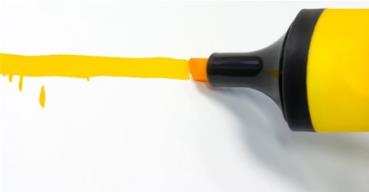 Member Highlights –  Jeff Aimonetti
Lobster Feed 2015
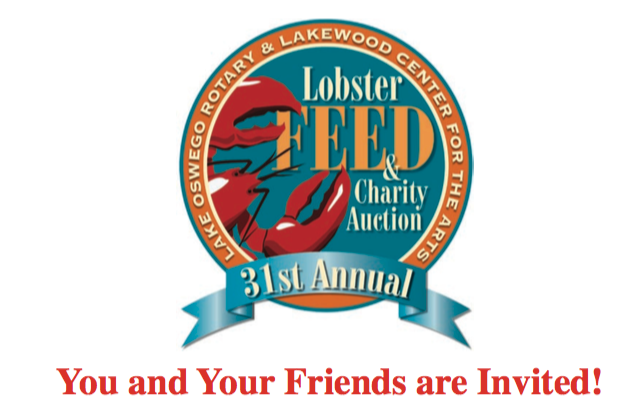 Program: Angel Flight
Jake Jacobs
THANK YOU!
[Speaker Notes: Next Week’s program: 5 most interesting things in 20 years. Steve Duin
Thank you visitors and guests]